Network Methods, Part 3: Socio-environmental Motifs and Multilayer Networks
social
14
ecological
10
7
17
2
18
6
16
11
9
8
15
19
5
4
20
3
13
1
12
Figure adapted from: Holme & Rocha 2022 https://doi.org/10.48550/arXiv.2105.12537
Motif: least likely to occur in random network (green arrows)
Common network in null model (purple arrows)
social
14
ecological
10
7
17
2
18
6
16
11
9
8
15
19
5
4
20
3
13
1
12
Figure adapted from: Holme & Rocha 2022 https://doi.org/10.48550/arXiv.2105.12537
Anti-motifs: common subnetworks in null model; underrepresented in model of inquiry (black arrows)
social
14
ecological
10
7
17
2
18
6
16
11
9
8
15
19
5
4
20
3
13
1
12
Figure adapted from: Holme & Rocha 2022 https://doi.org/10.48550/arXiv.2105.12537
A
B
ecological ties
social ties
Clan 1
Clan 1
Clan 2
Clan 2
shared resource
shared resource
forest patch
forest patch
multi-plex networks: interlayer links connect nodes that represent
	the same actor (here, a reptile group) in different layers.
intra-layer 
connection
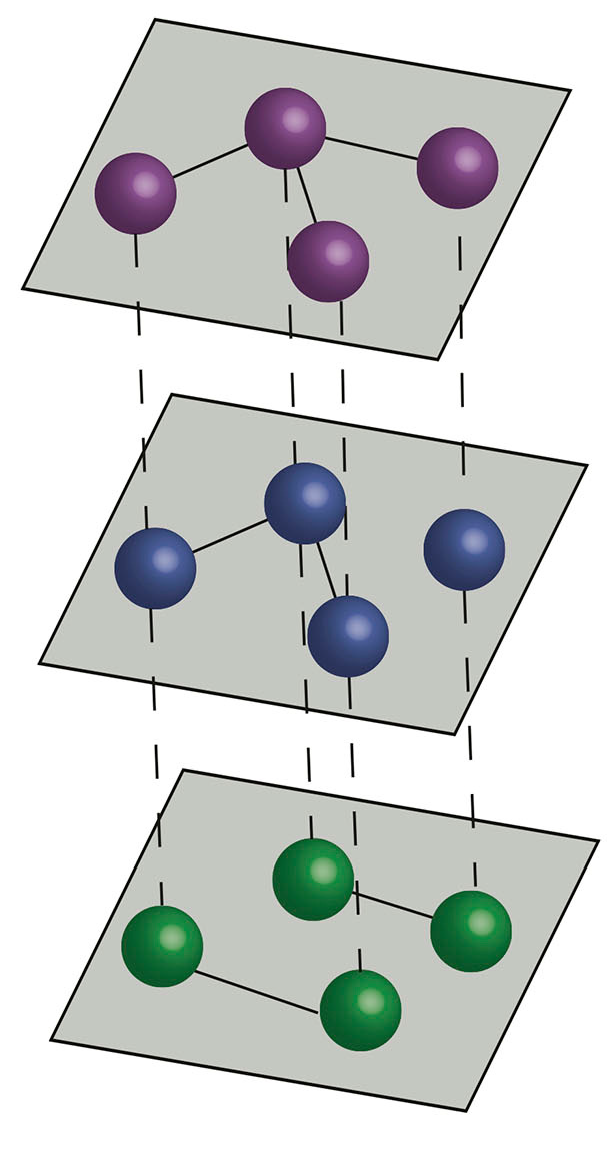 “plex” (network layer) = type of reptile (family)
2
3
spatial point (“department”)
1
4
inter-layer 
connection
movement of traffickers
2
3
1
4
2
3
1
4
10 networks, each with 34 states (locations)
plex (network layer) = taxa (m= 10)
Taxa 1
Nodes = states in different places
(n=34)
Taxa 2
Movements of taxa trafficking)
Taxa 3
Taxa 10